Informational Speech Factorization
by Factorial Discriminative
Normalization Flow
孙浩然
Introduction
Informational speech factorization

Why generative model

Why discriminative normalization flow
VAE and NF
VAE
ELBO
Information loss
NF
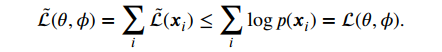 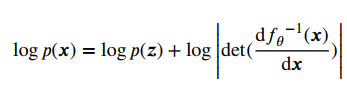 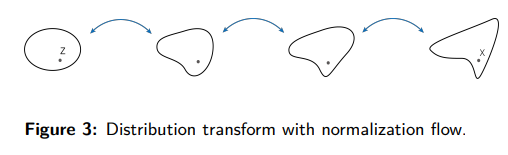 DNF
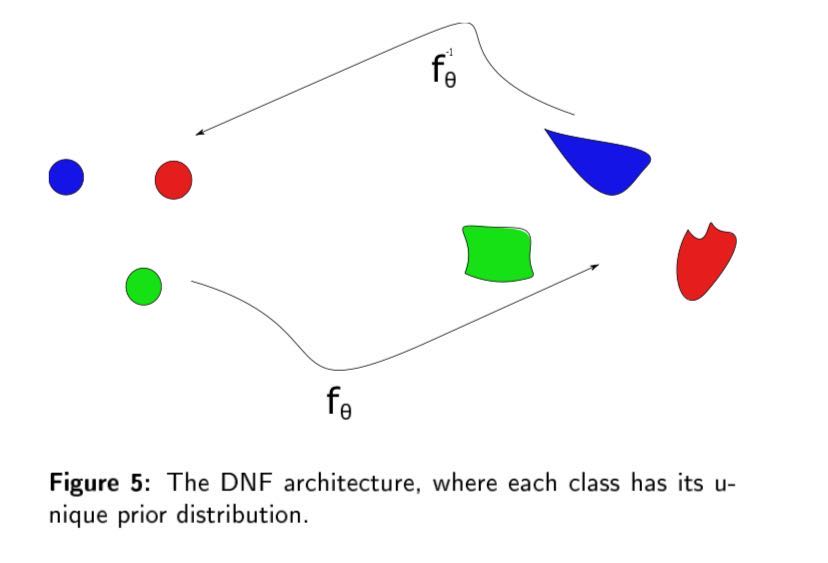 Supervision
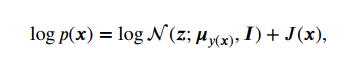 Factorial DNF
Take more than one information factors into consideration. (two factors as example)
split the latent code into two partial codes (different dimensions).
The two codes are independent because of the prior’s diagonal Gaussian.
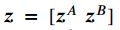 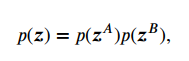 Factorial DNF
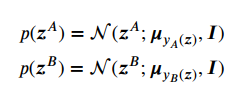 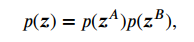 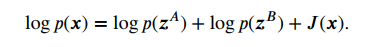 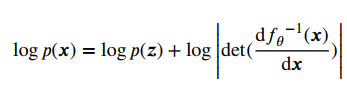 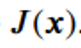 Experimental settings
Data
TIMIT, 462 speakers in training set, the original 58 phones are mapped to 39 phones(using 38 phones without ‘sil’, which is ‘silence’) by Kaldi’s phone mapping tool.
Phone segments with a 200ms duration, guaranteeing that main phones are in the middle of these segments.
4000 dimensions, 20 × 200 time-frequency spectrograms, where 20 is the number of frames in the segment, and 200 is the number of frequency bins.
Experimental settings
Model training
VAE involves three convolutional layers followed by a fully connected layers, and the dimension of the latent space is 128
NF, DNF and f-DNF models follow the RealNVP structure, there are 6 blocks in every model, and each block has a coupling layer and a batch norm layer.
Class means of DNF and f-DNF are initialized by 0-I normal distribution, and within variances are set as 1.0.
Each partial codes of f-DNF has 2000 dimensions.
Speech encoding
Phone class means as representations
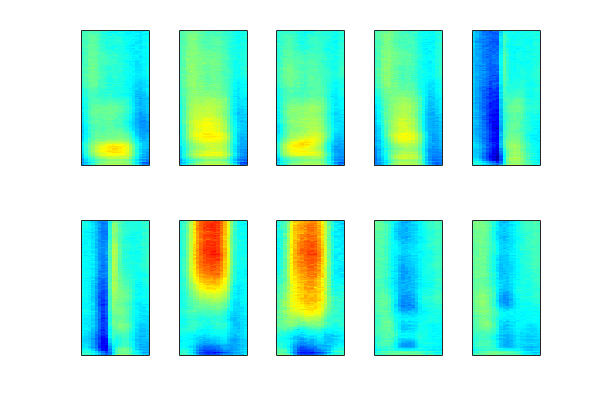 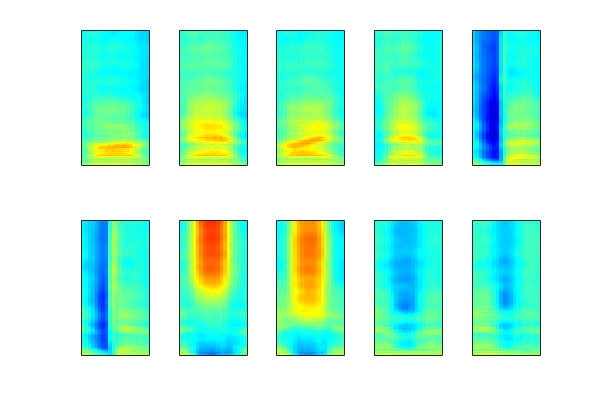 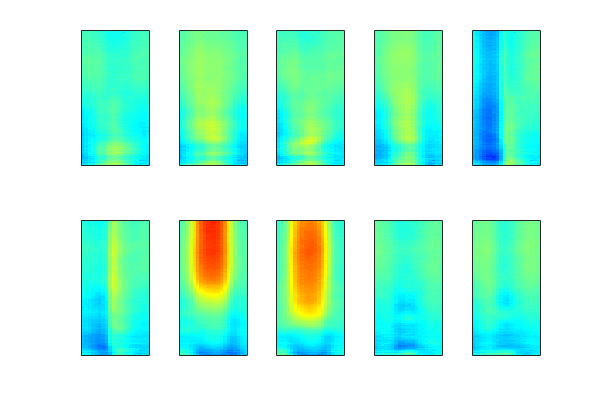 VEA
NF
DNF
Speech encoding
Speaker class means as representations
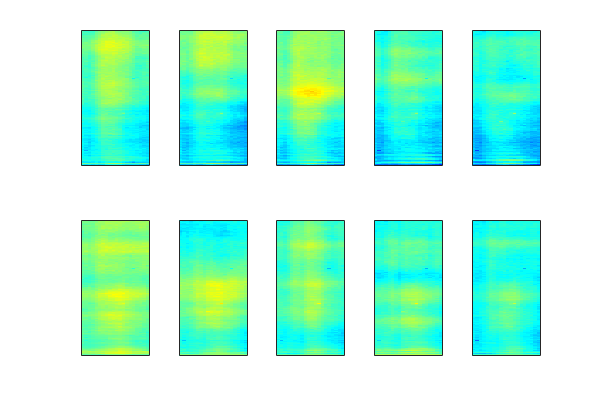 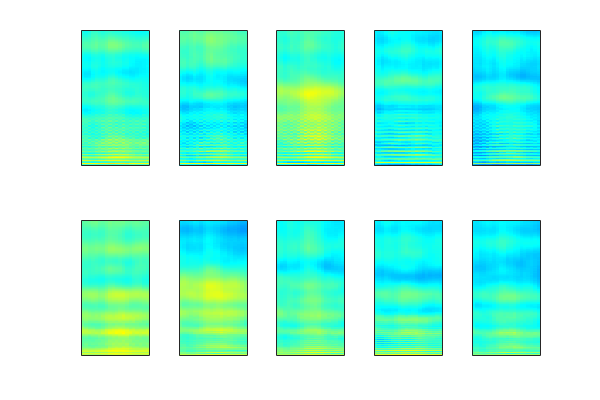 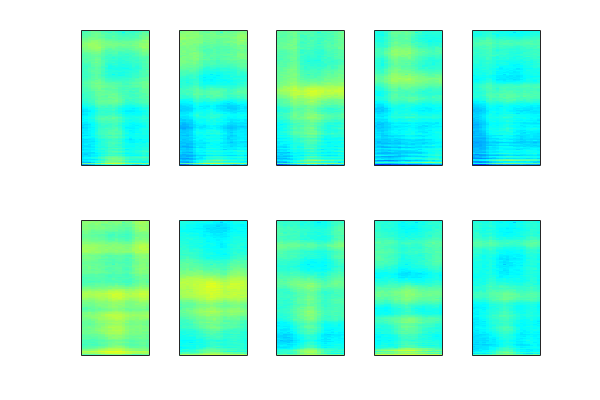 VEA
NF
DNF
Speech encoding
Phone class mean distance
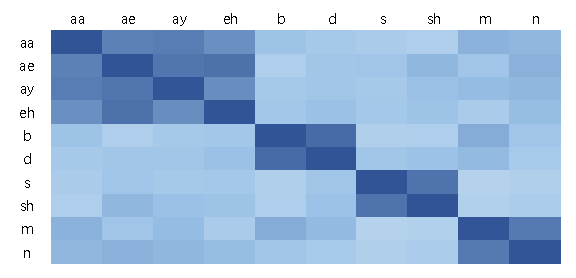 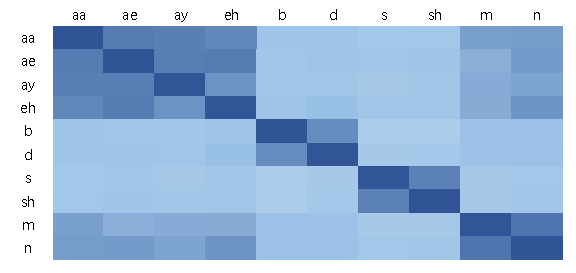 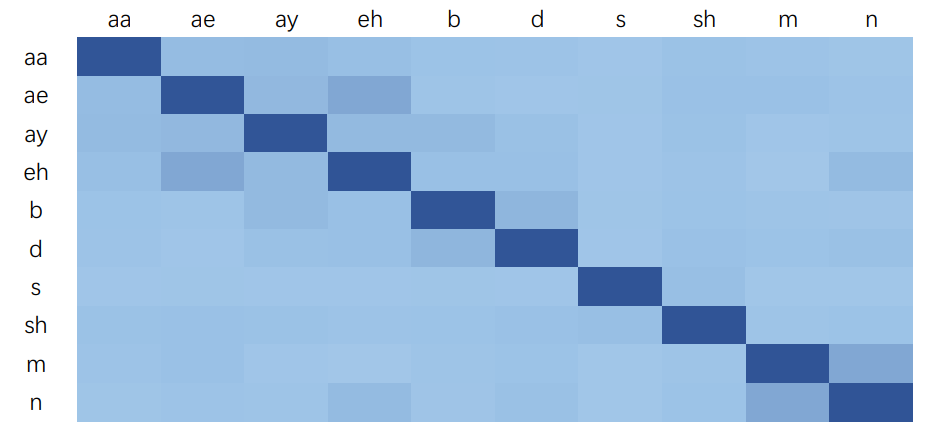 VEA
NF
DNF
Speech encoding
Speaker class mean distance
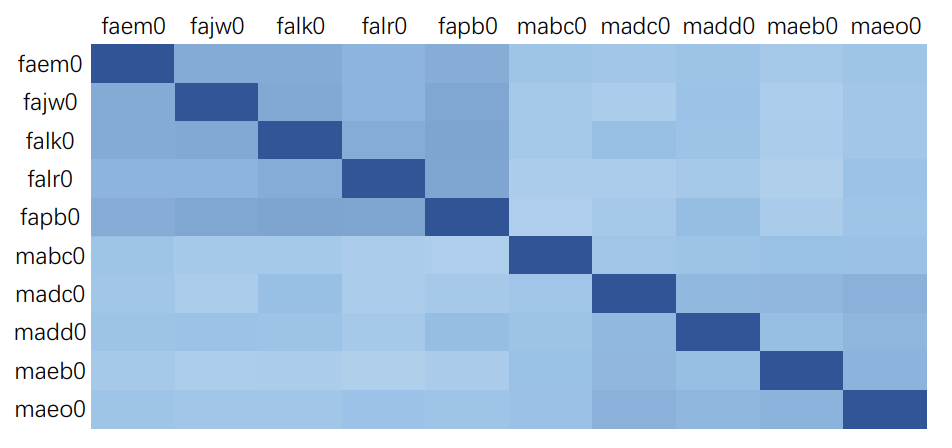 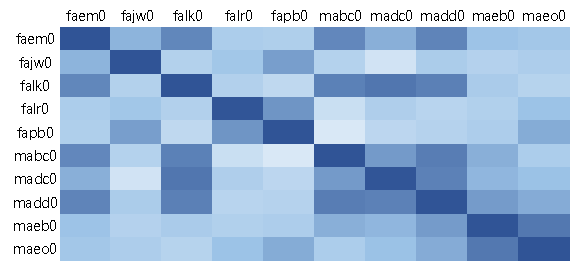 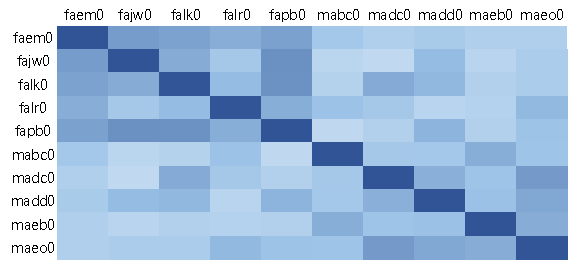 VEA
NF
DNF
Speech encoding
Phone class likelihood
 (Between-class likelihood)
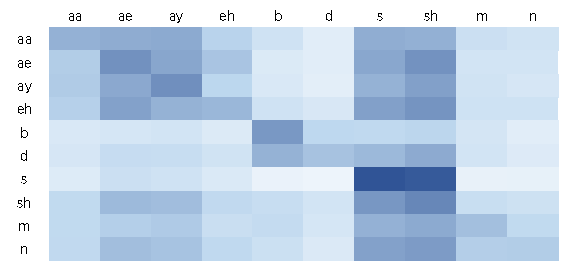 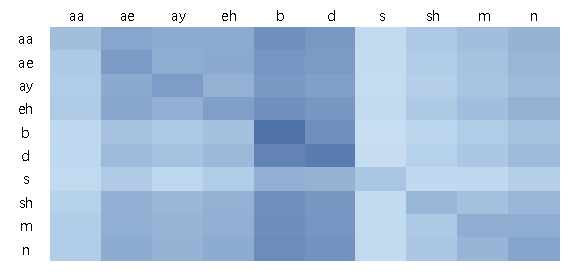 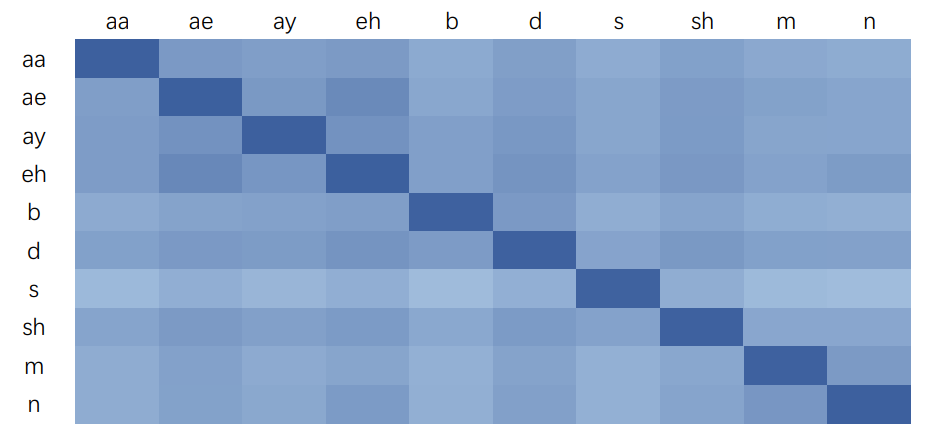 VEA
NF
DNF
Each column represents a class of data, and each row represents a class distribution
Speech encoding
Speaker class likelihood
(Between-class likelihood)
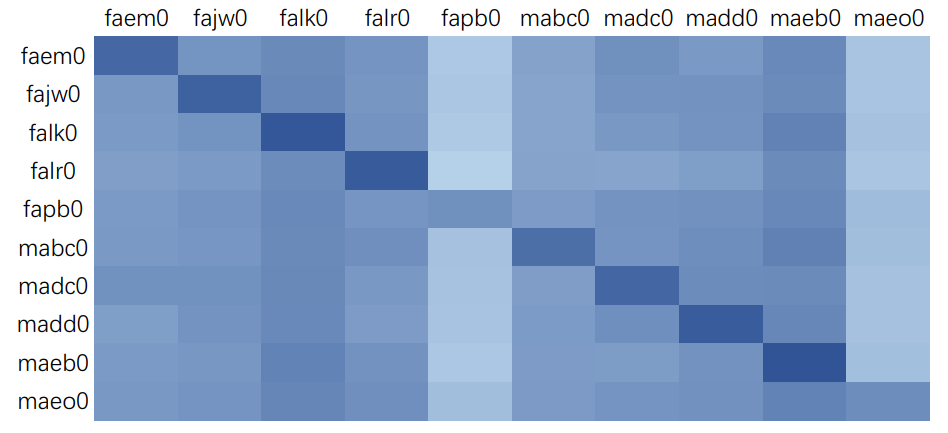 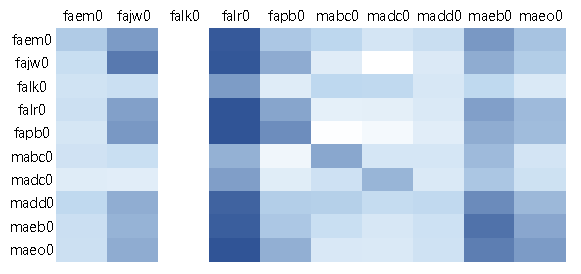 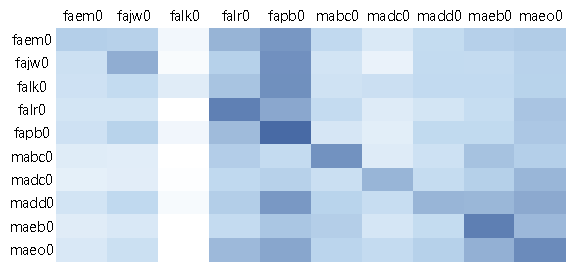 VEA
NF
DNF
Speech encoding
Recognition
Top-1 log(p(z))
Short-term phone and long-term speaker information bias
Speaker verification based on average likelihood of K sequential segments
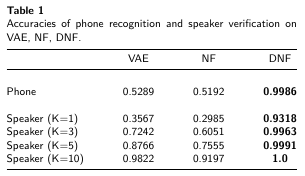 Speech factorization
Class means as representations
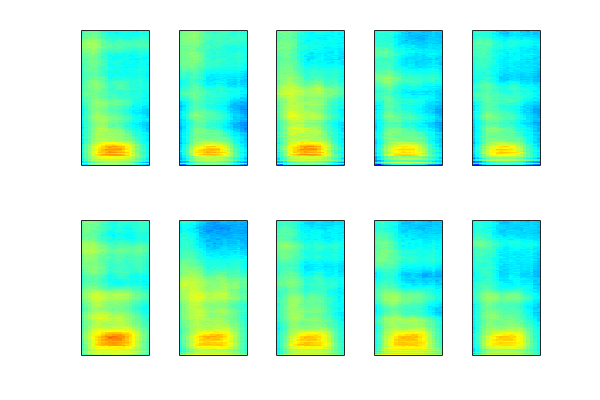 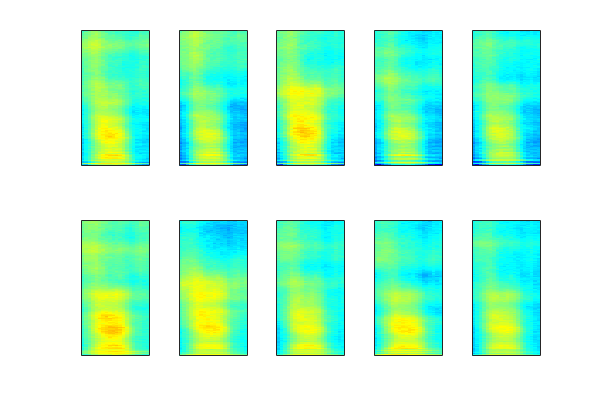 Different speakers with /aa/
Different speakers with /iy/
Speech factorization
Class means as representations
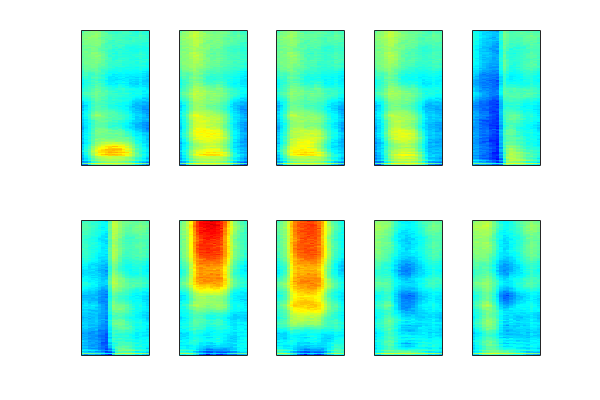 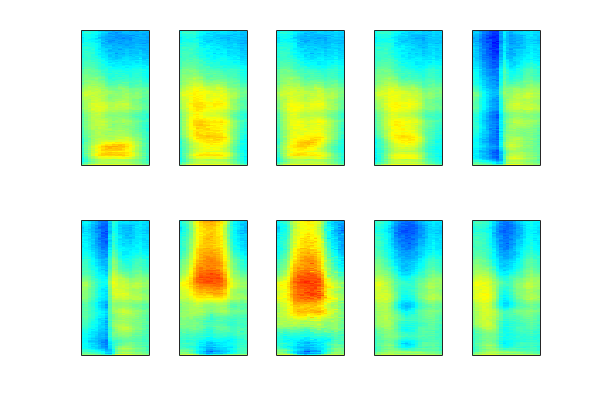 Different phones with a female
Different phones with a male
Speech factorization
Class mean distance
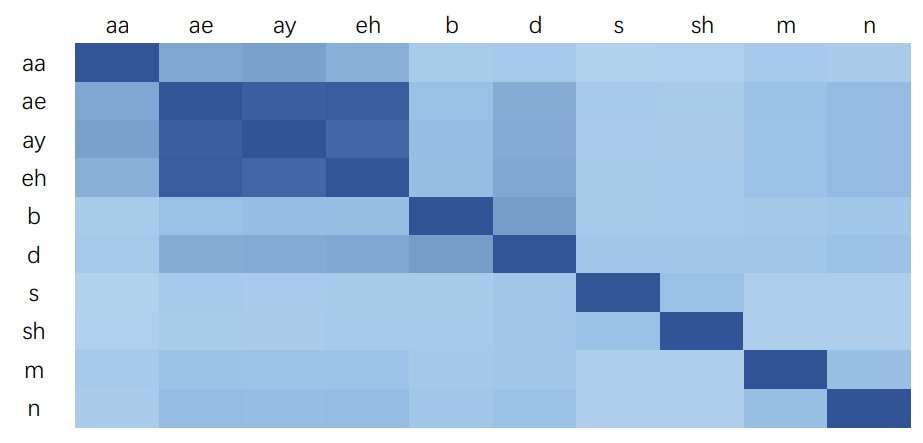 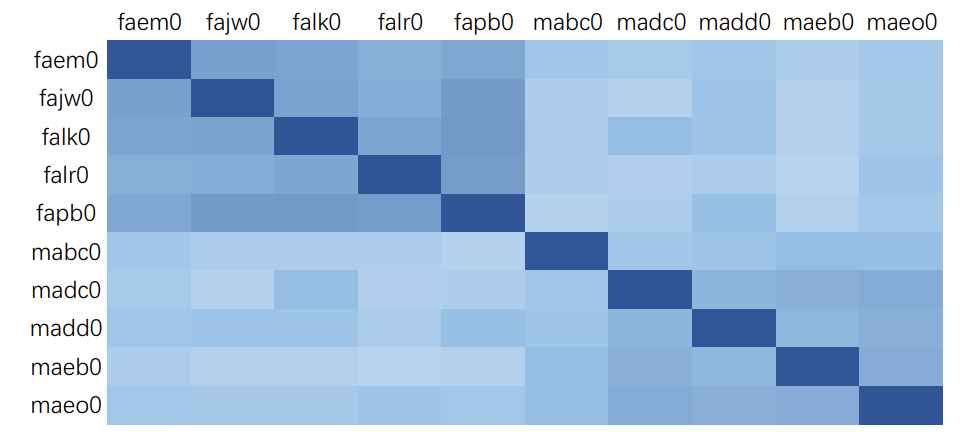 Phones
Speakers
Speech factorization
Class likelihood
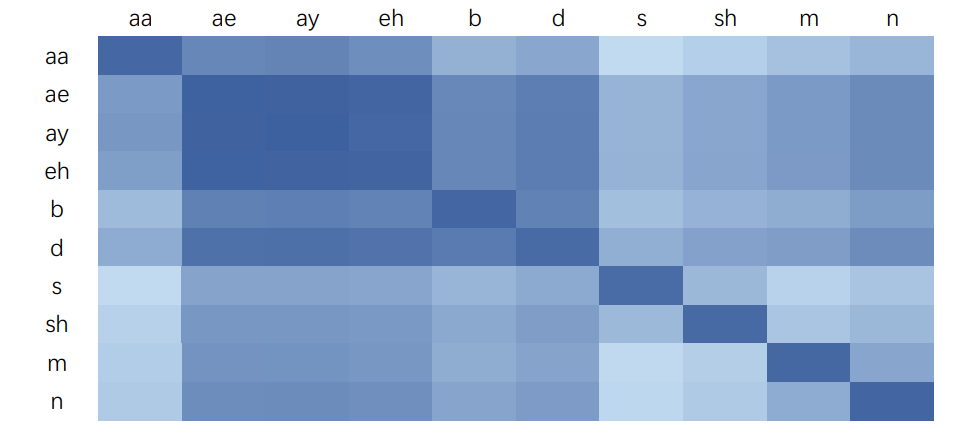 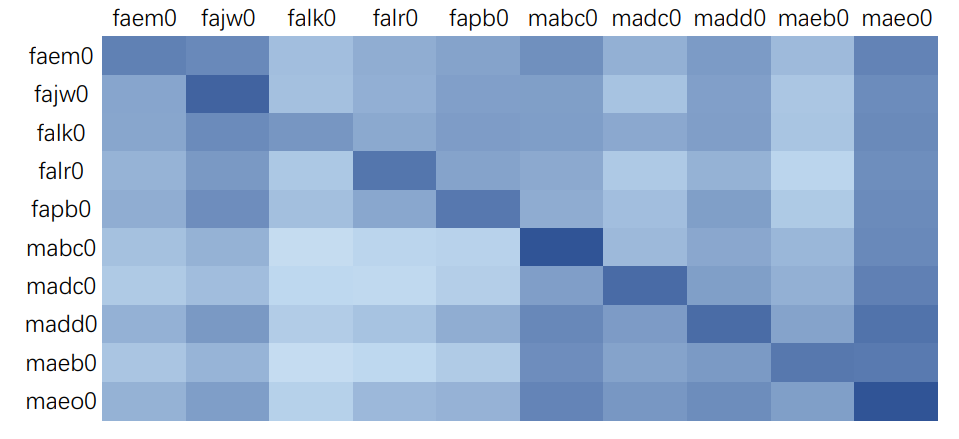 Phones
Speakers
Speech factorization
Class discrimination (tSNE)
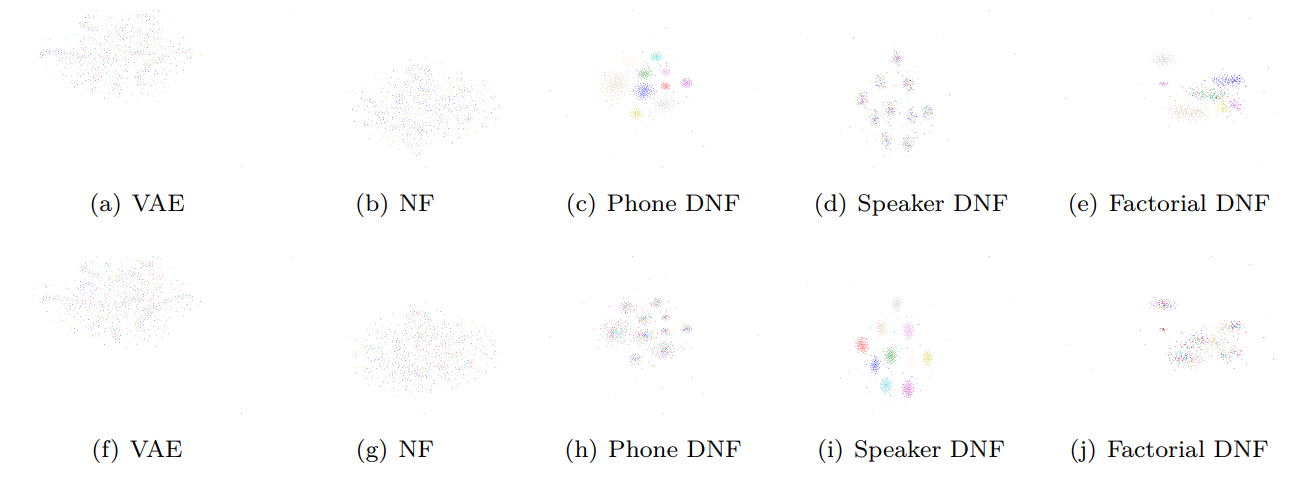 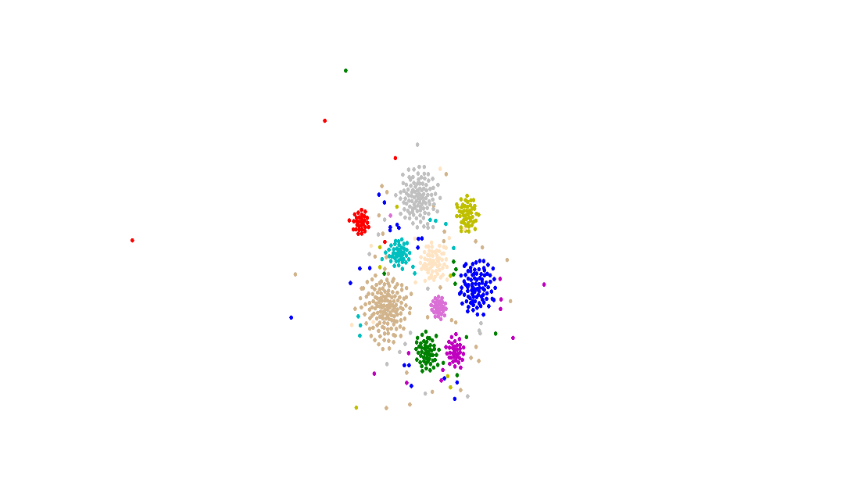 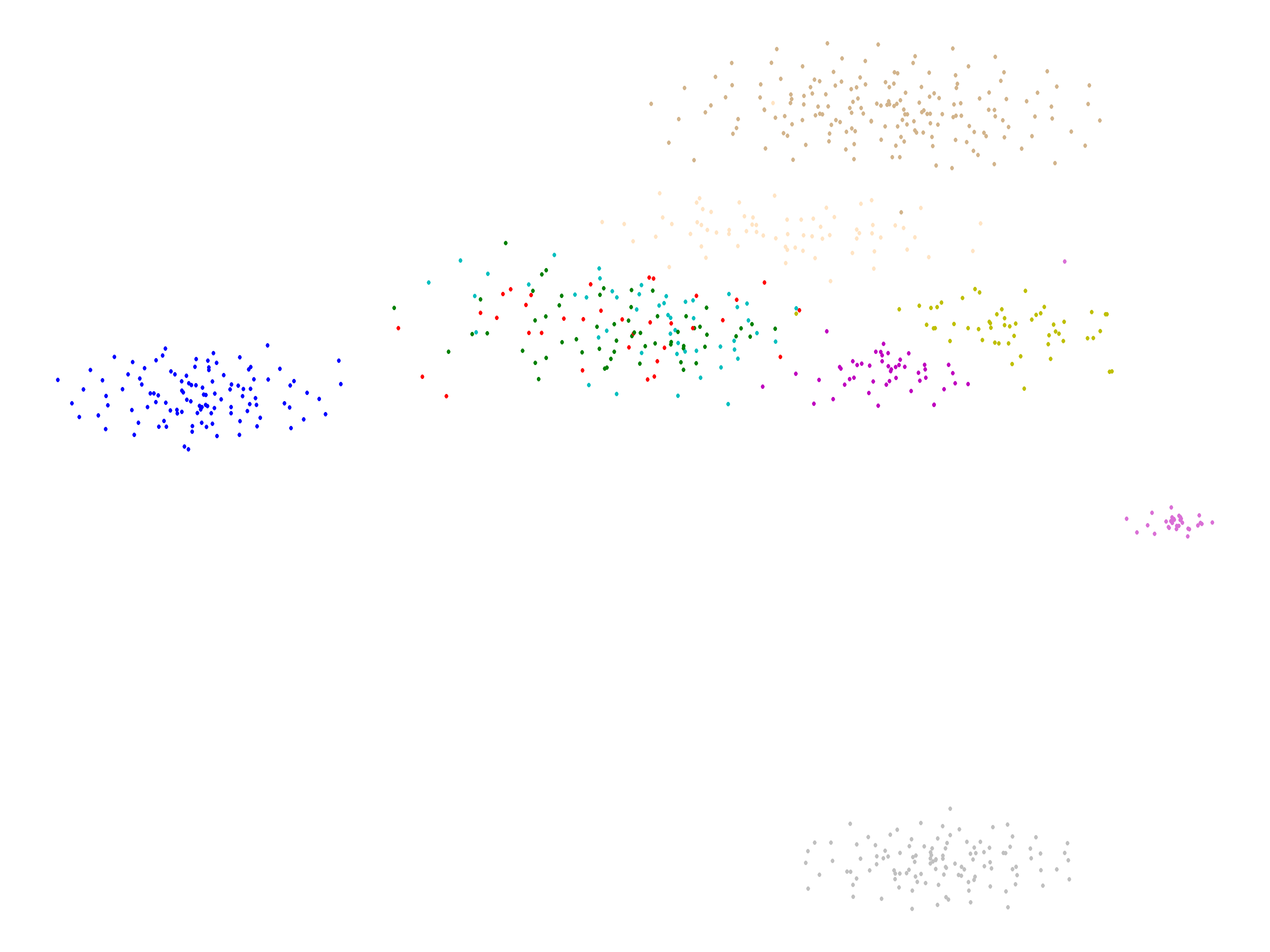 40 speakers
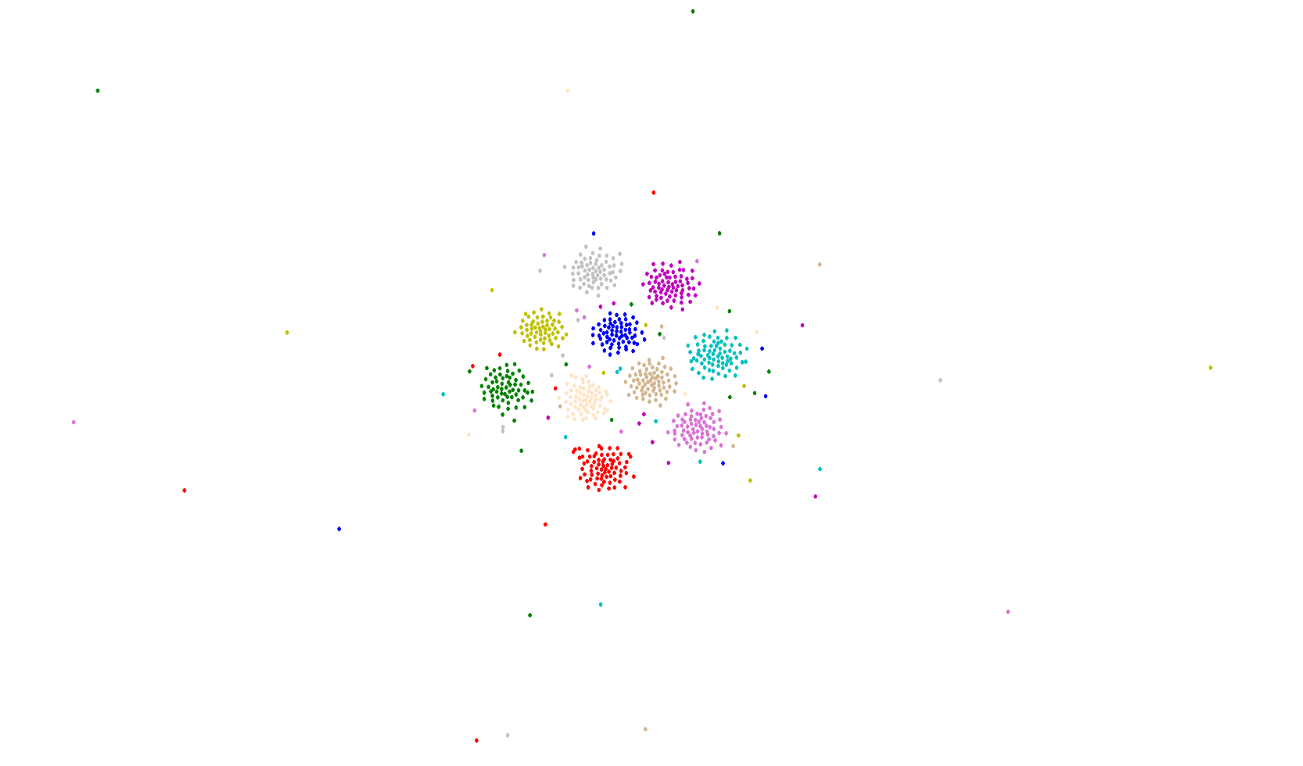 40 speakers
Speech factorization
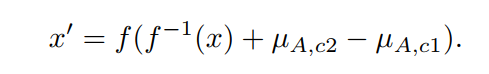 Phone and speaker conversion
Posteriors from mlp
38 phones & 40 speakers; 4/5 segments for mlp training and 1/5 segments for conversion and mlp test
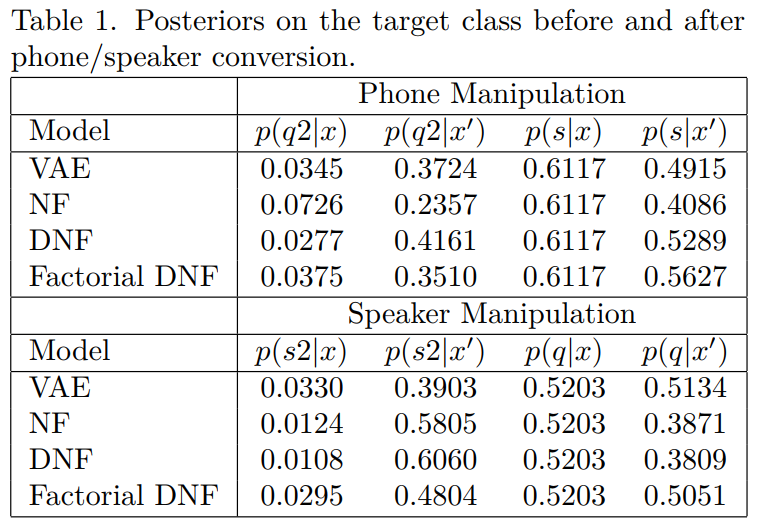 Speech factorization
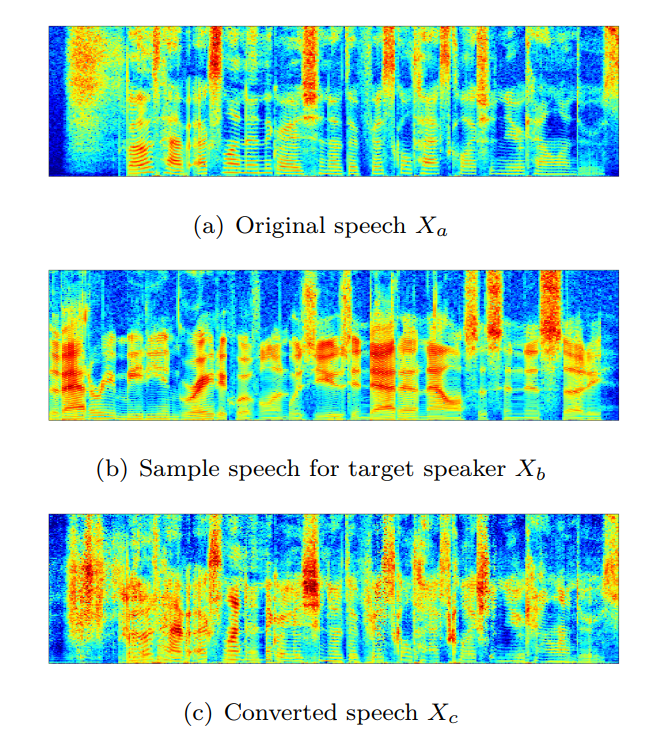 Speaker conversion example
Converting a Speech Xa spoken by speaker a to Xb which sounds like coming from speaker b.
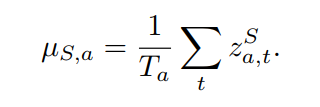 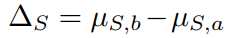 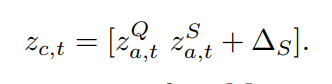 Discussions
The phone factor code and speaker factor code are not fully independent.
Dimension splitting makes differences.
The two codes couldn’t get the best performance at the same time.
Discrimination of each code space is not so good as we hoped.
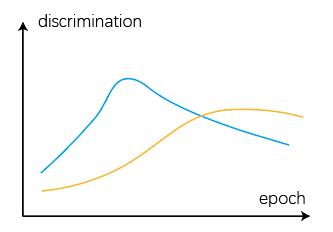 Summary
Informational speech factorization by factorial DNF is feasible, but there remain some problems to be solved.